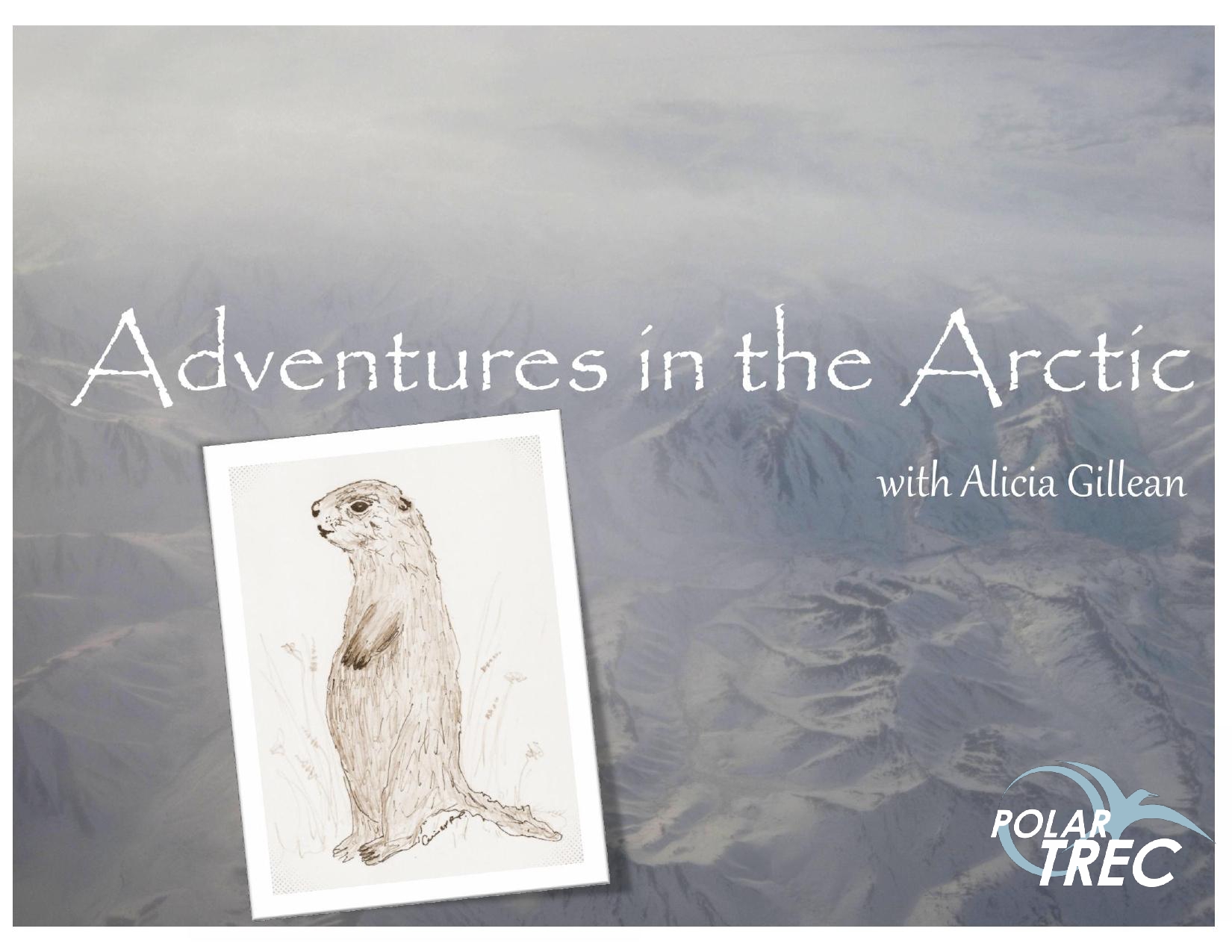 Squirrely Numbers:Exploring Arctic Ground Squirrel Data
This PowerPoint is part of a lesson by 2013 PolarTREC teacher Alicia Gillean.

Lesson available at: http://www.polartrec.com/resources
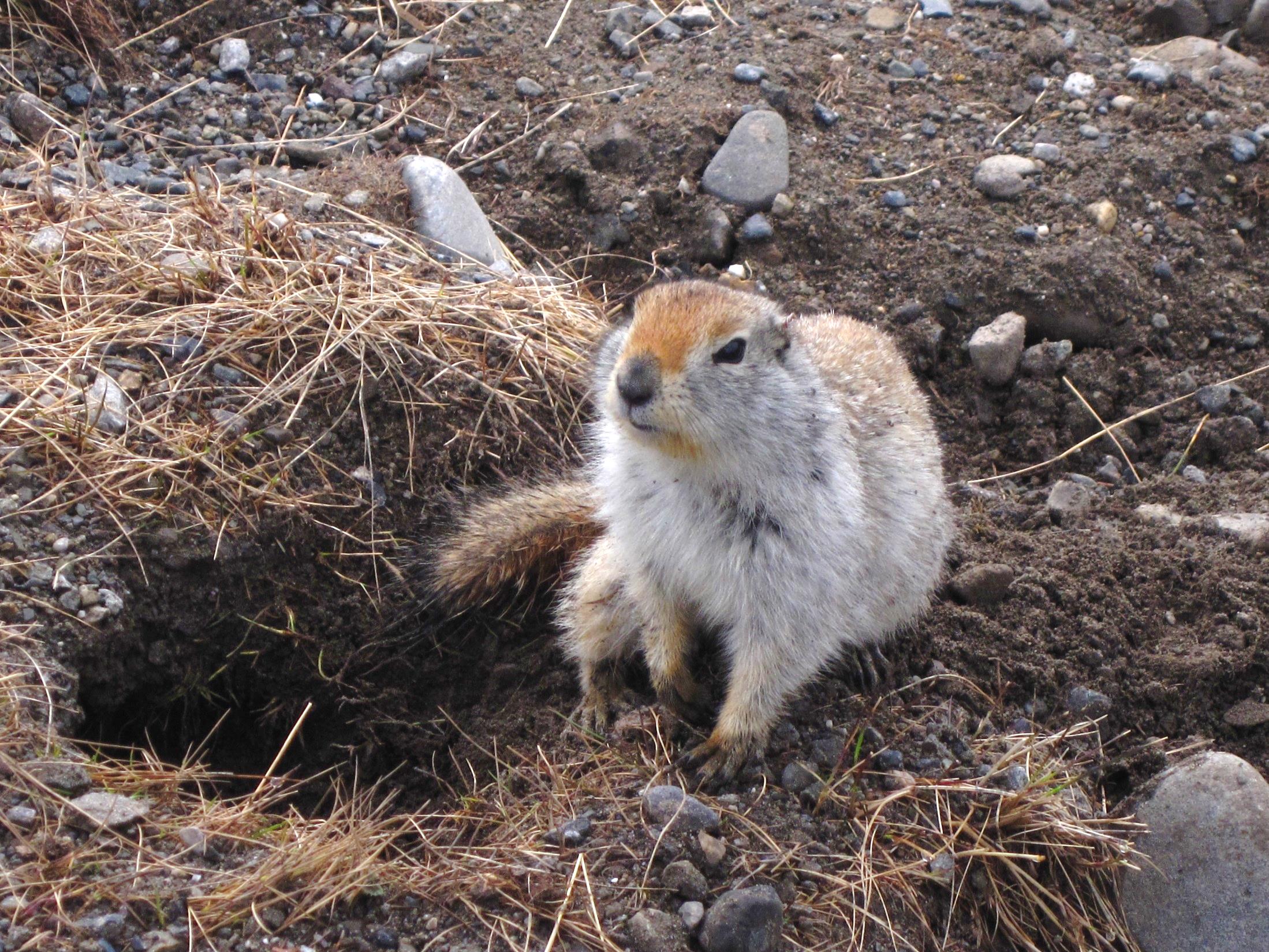 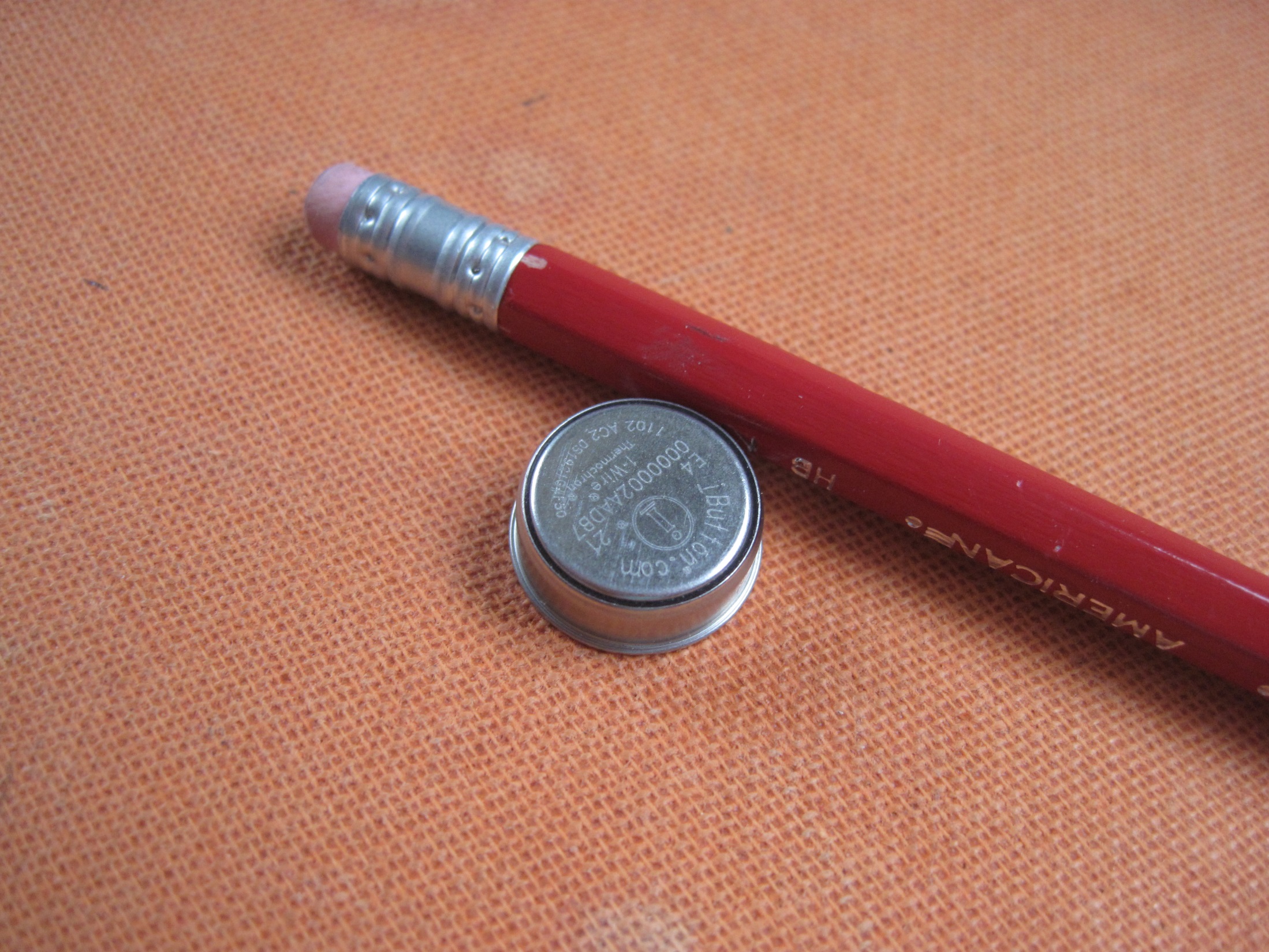 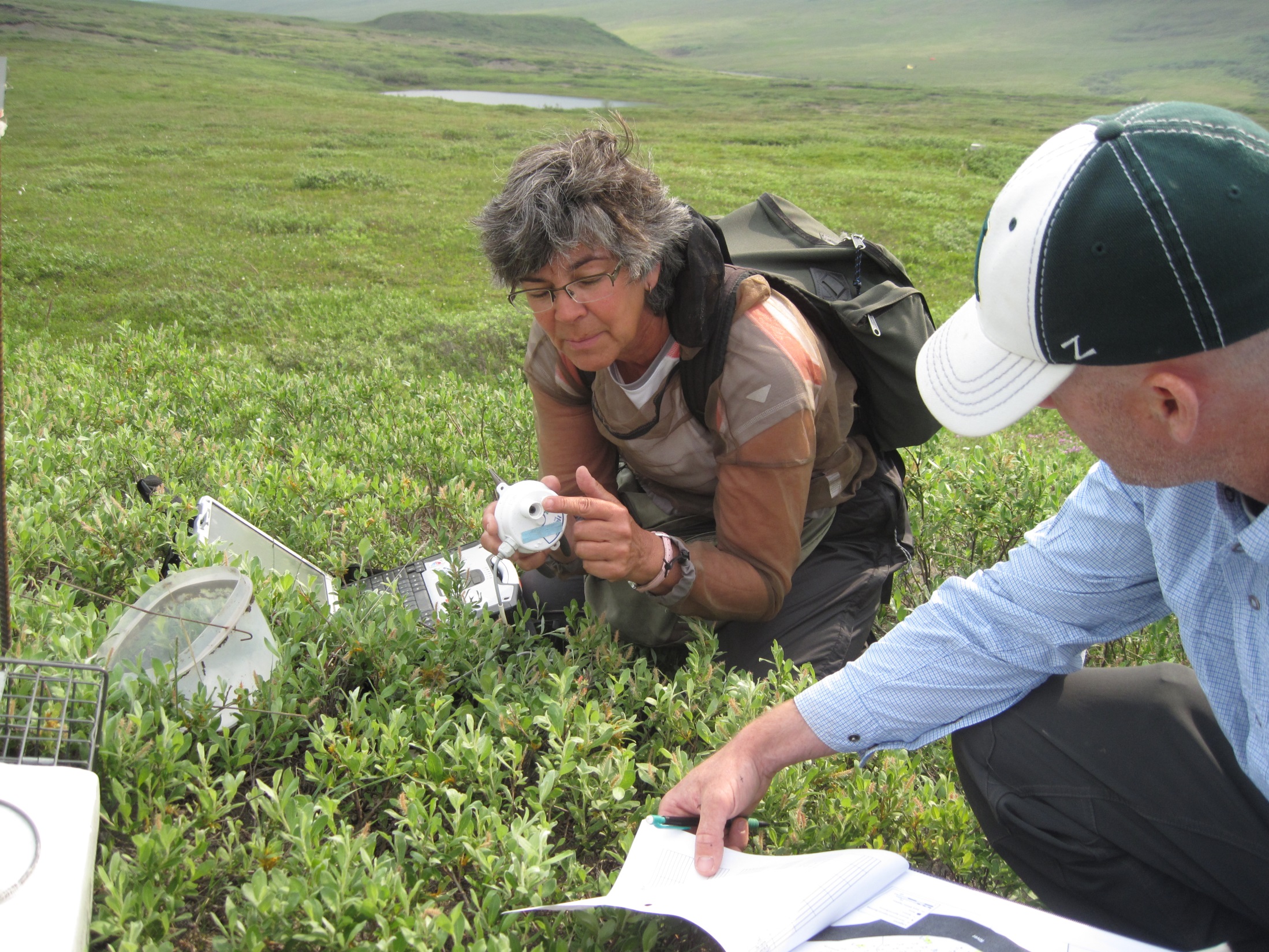 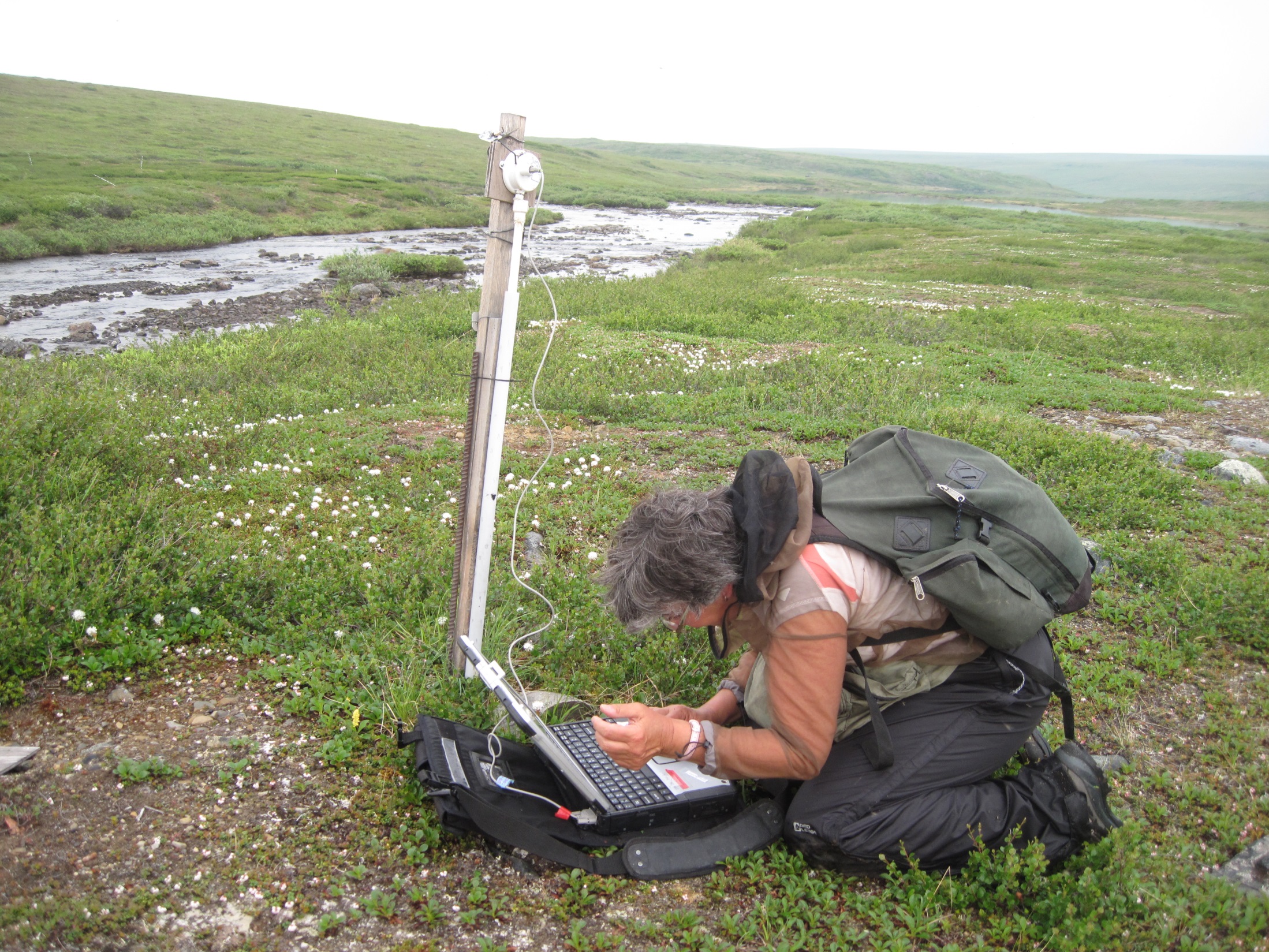 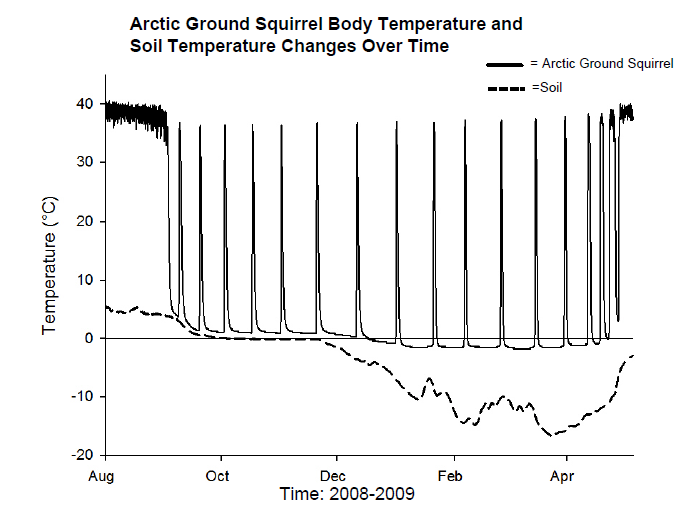